Installation Risk AssessmentIKON 16
Helen Boyer & Helena Ramsing
OHS
European Spallation Source ERIC
13/02/2019
Content
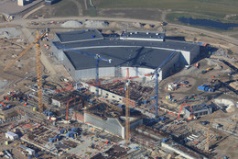 Swedish AFS
How to carry out an installation risk assessment.
2
Why do we need an Installation risk assessment
Contractor Responsibility according to Provision 1999:3 – Risk assessment 

The party carrying on activity at the construction site shall submit to the BAS U particulars of the risks which the activity may give rise to. BAS U shall take part in the planning of the work and shall see to it that work environment viewpoints of common concern are taken into account and coordinated
3
What is a RAMS?
What does RAMS stand for?
Risk Assessment and Method Statement

What does a RAMS consist of?
The RAMS consists of two parts:
A method statement, i.e. a detailed break down/description of the work to be carried out and material to be used to perform this task
A risk assessment, i.e. identify the risks associated to the work steps detailed in the method statement.
What’s the purpose with a RAMS?
Systematically identify hazards and associated risks for an activity and determine if sufficient controls are in place (to reduce the risks to an acceptable level). For all workers/staff and fellow colleagues to take ownership and be more aware of their risks associated to their activities.

Who is responsible for preparing the RAMS?
Supervisor for preparing it. In-Kind/ESS staff wishing to perform task onsite
Instrument Installation Lead for making sure it’s prepared.
4
[Speaker Notes: Helen]
Risk Assessment - 1
5
[Speaker Notes: Helen]
HAZARD Checklist
6
Risk Assessment - 2
Identify activity, consider hazard list and consider who may harmed and how.
7
[Speaker Notes: Helen]
Risk Matrix
8
Risk Assessment - 3
9
[Speaker Notes: Helen]
Risk Assessment - 3
10
[Speaker Notes: Helen]
Hints and Tips
Always use the hierachy of controls
Look at worst credible
Don’t spend too much time trying to accurately assess the likelihood, the point of it is so that you can easily see the high risk activities
Medium risk - ask is there anything else that can be reasonably done to prevent this risk from occurring?
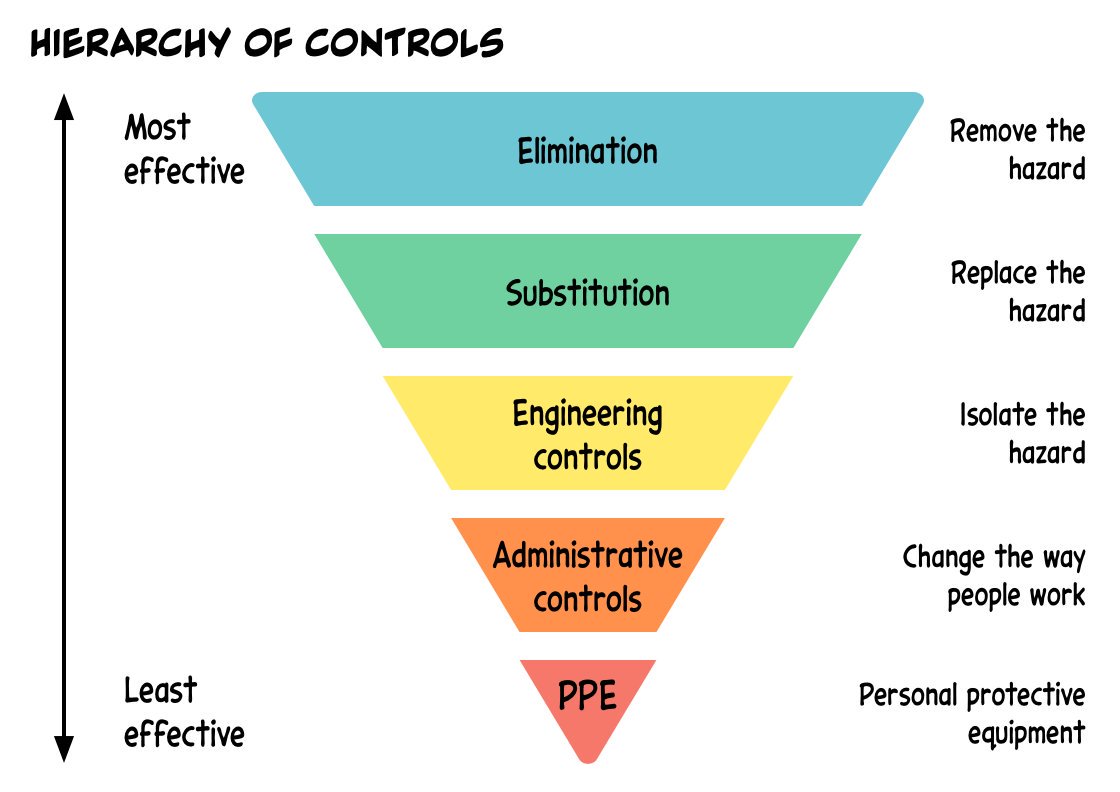 11
Thank you for your time!
12
Electrical safety: In-Kind Contributors
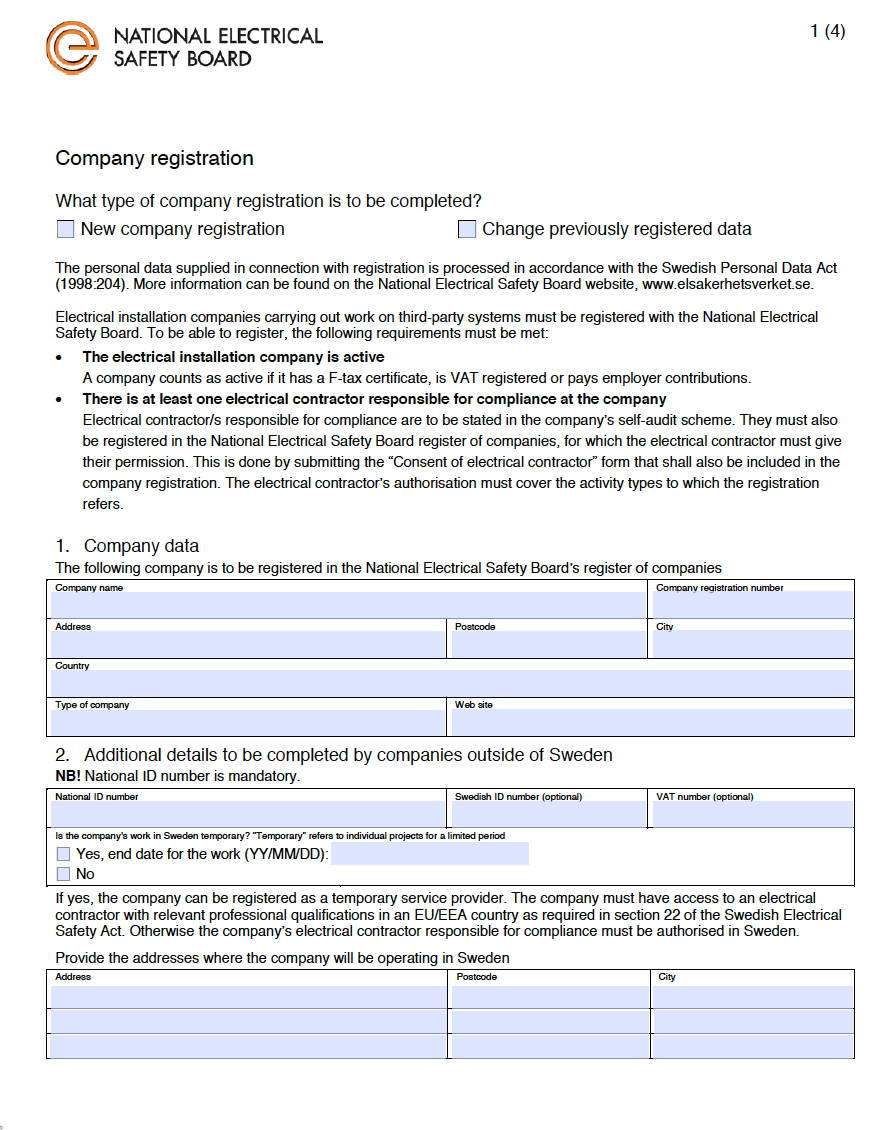 An Electrical contractor with qualifications from an EES country other than Sweden may temporarily perform electrical installation work.
Must submit an application to get a temporary authorization.
There are 2 types of authorization 
General authorization- High and Low Voltage (AB)
Can perform all types of electrical installation work 

General authorization – Low Voltage (ABL)
Can perform all types of electrical installation work on facilities for nominal 	voltage up to 1 000 Volt AC or 1500 Volt DC.
13
[Speaker Notes: Helen]
14